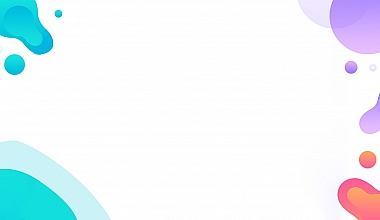 الرقم 3
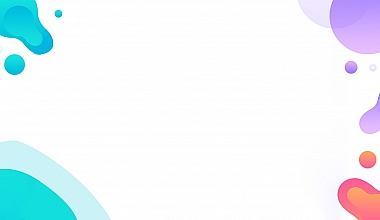 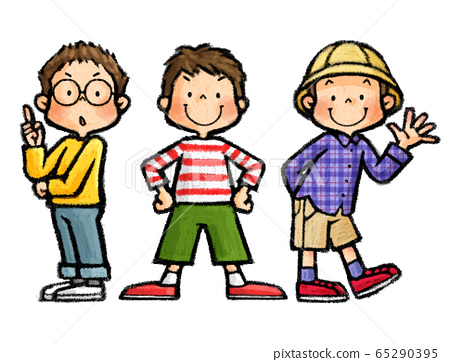 1      2      3
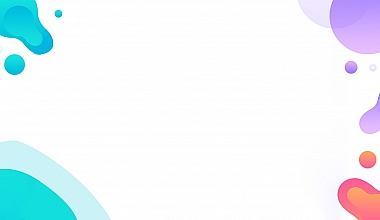 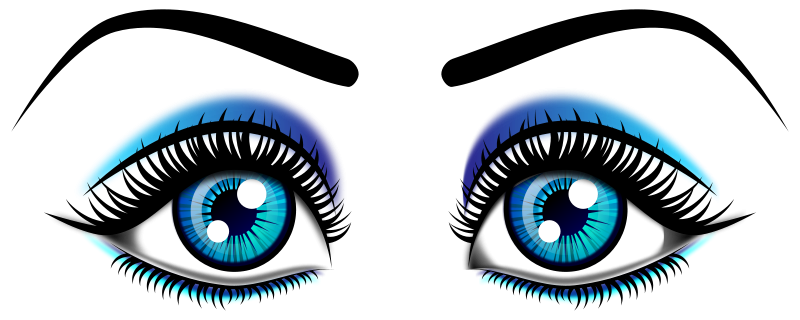 2        1      3
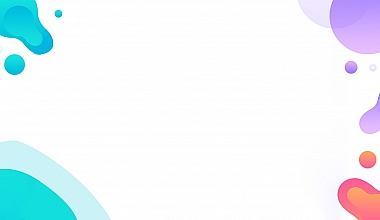 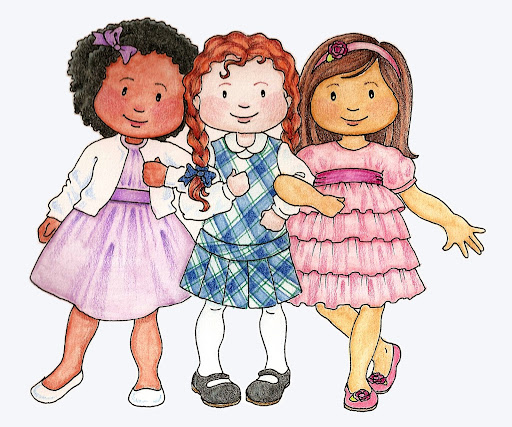 1     2      3
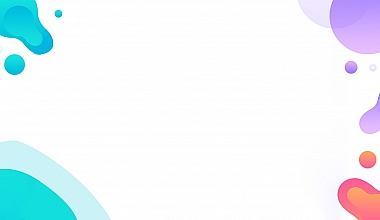 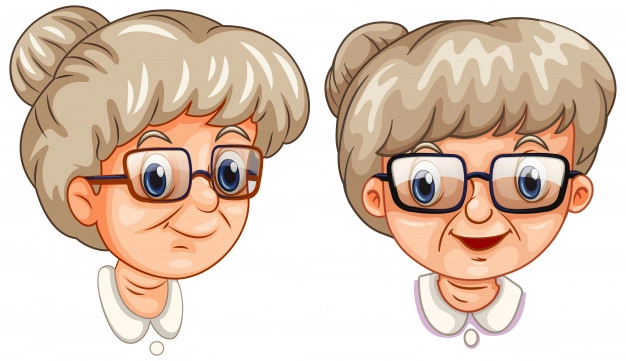 3        1      2
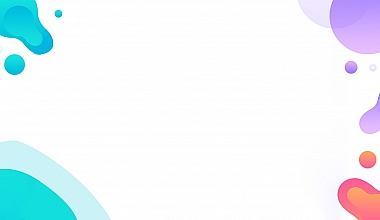 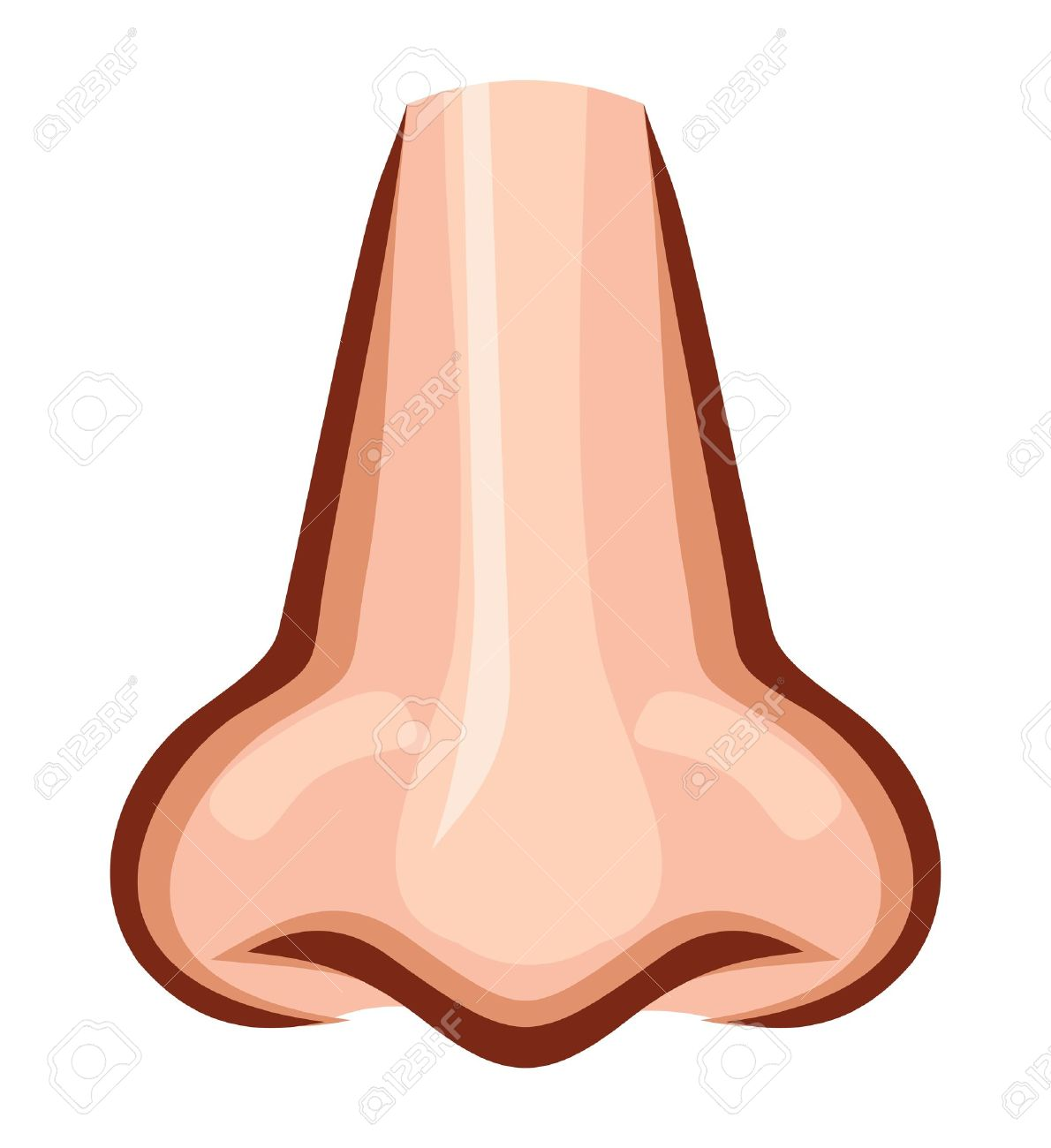 2        1      3
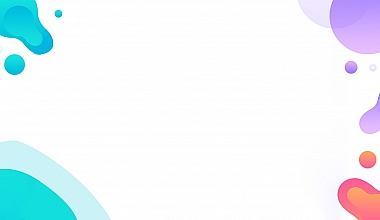 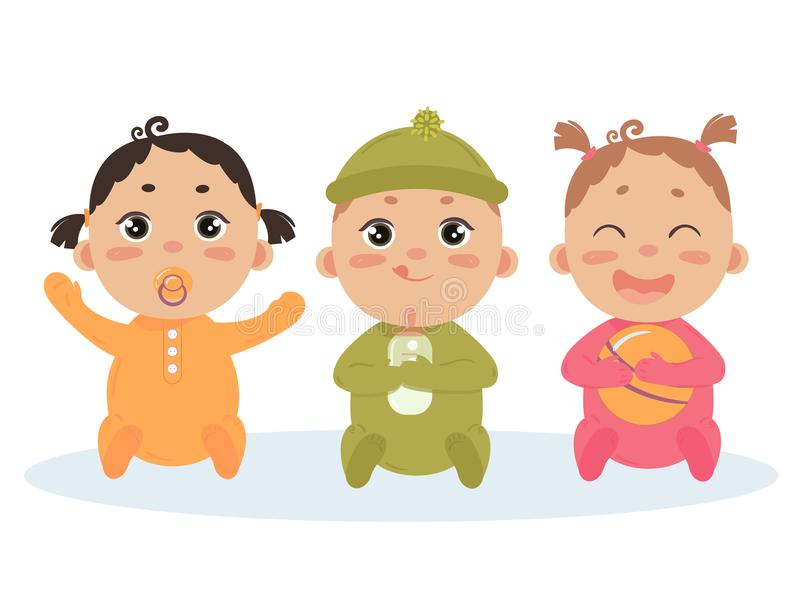 1      2       3
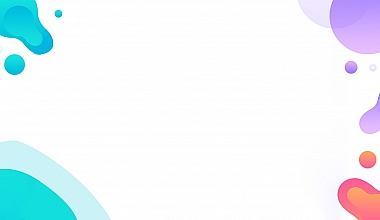 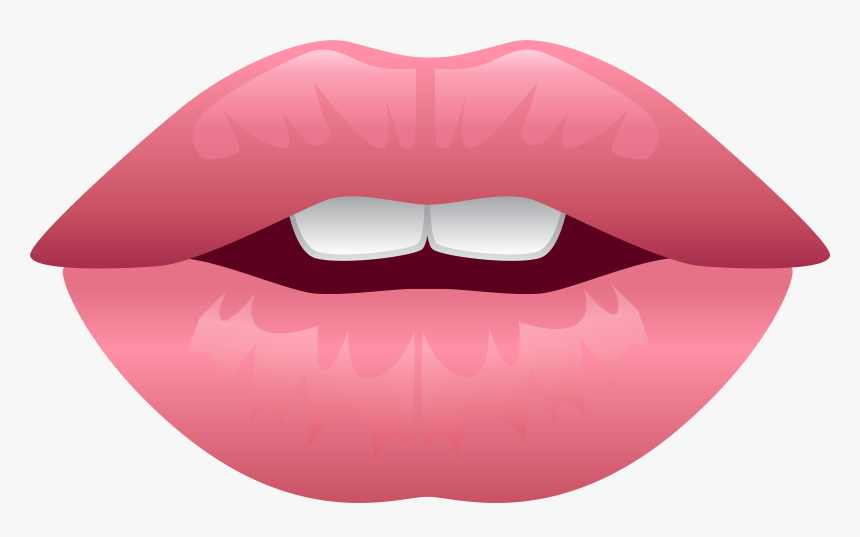 3        1      2
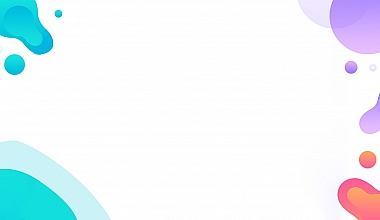 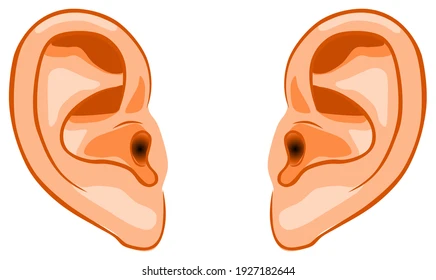 2        1      3
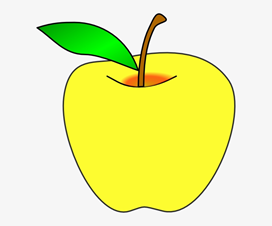 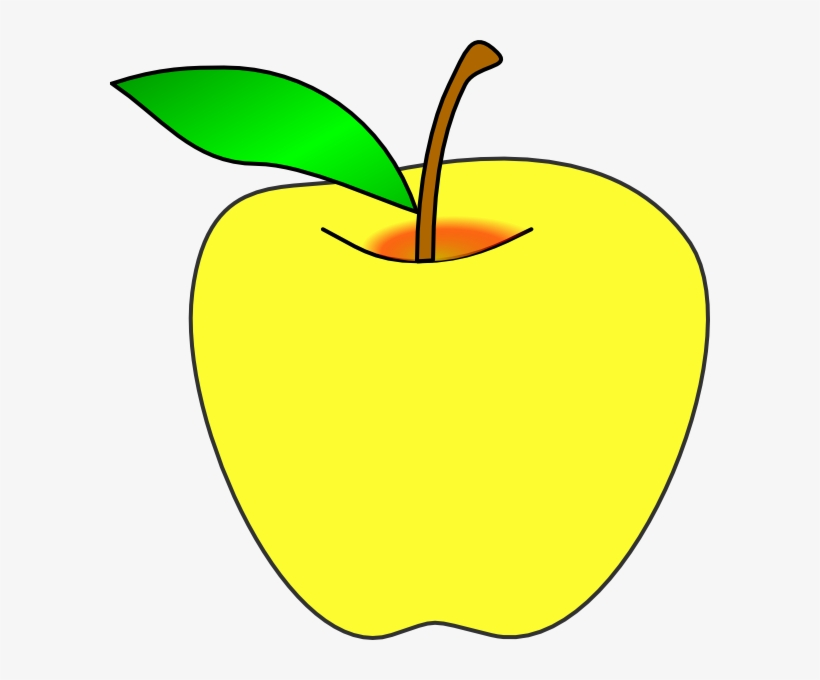 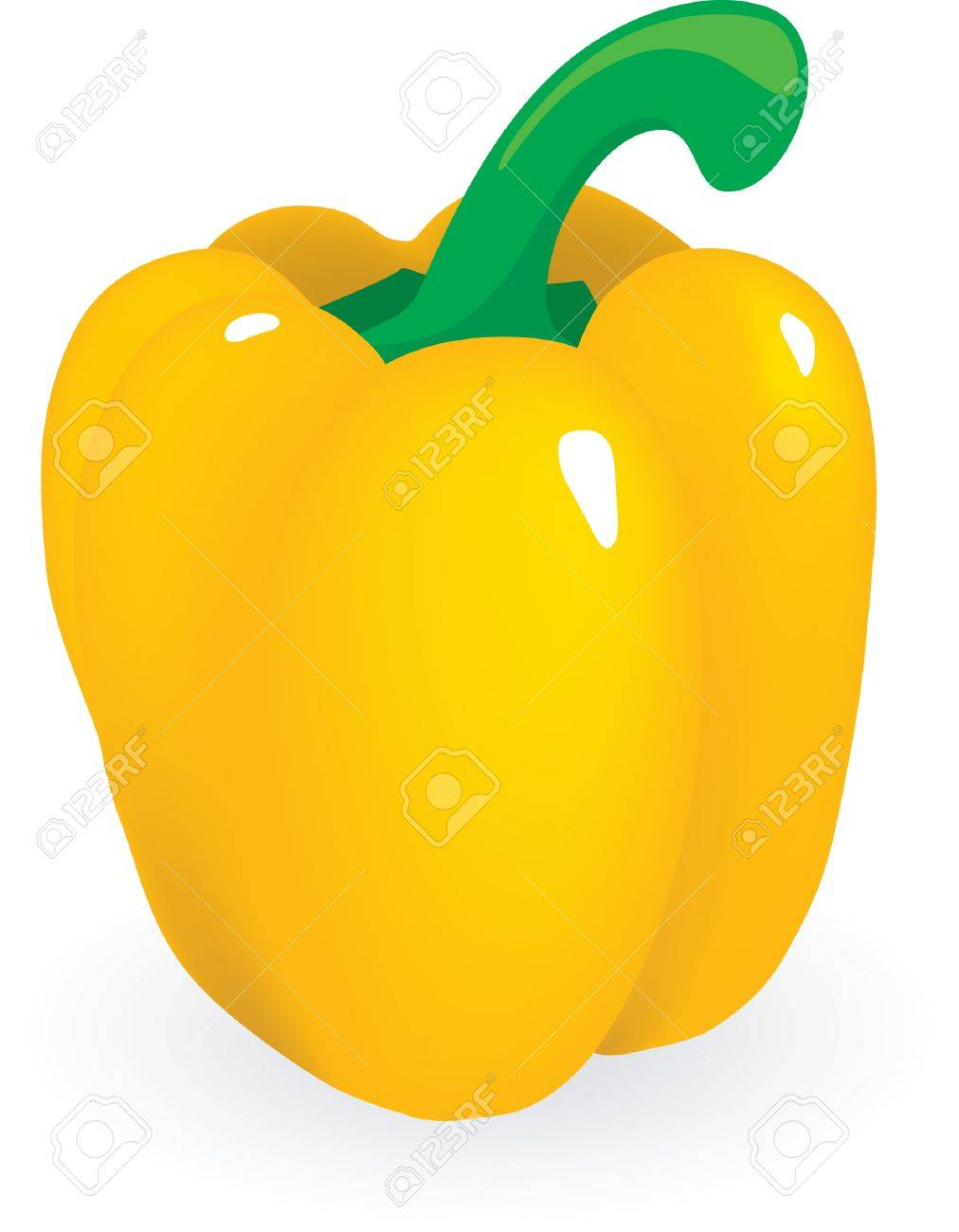 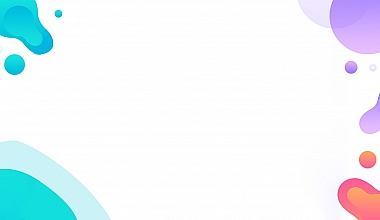 3
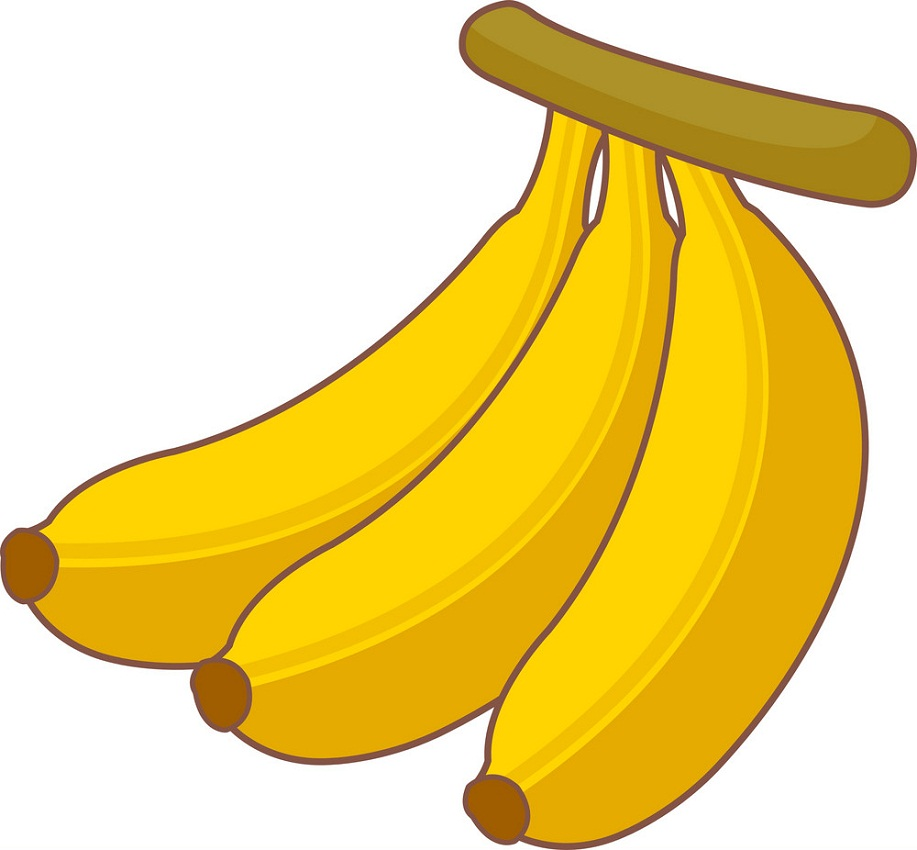 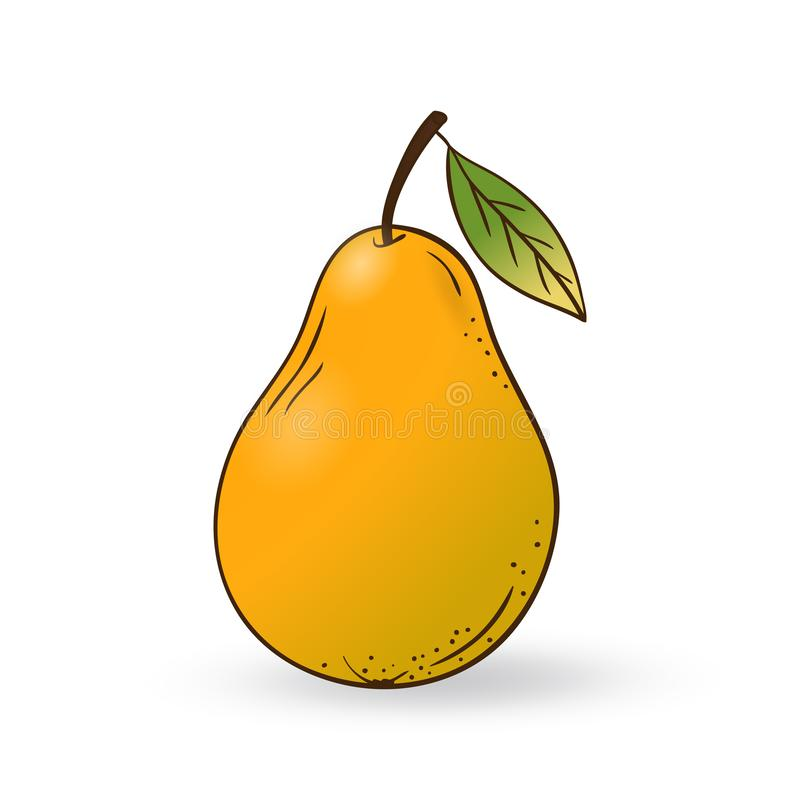 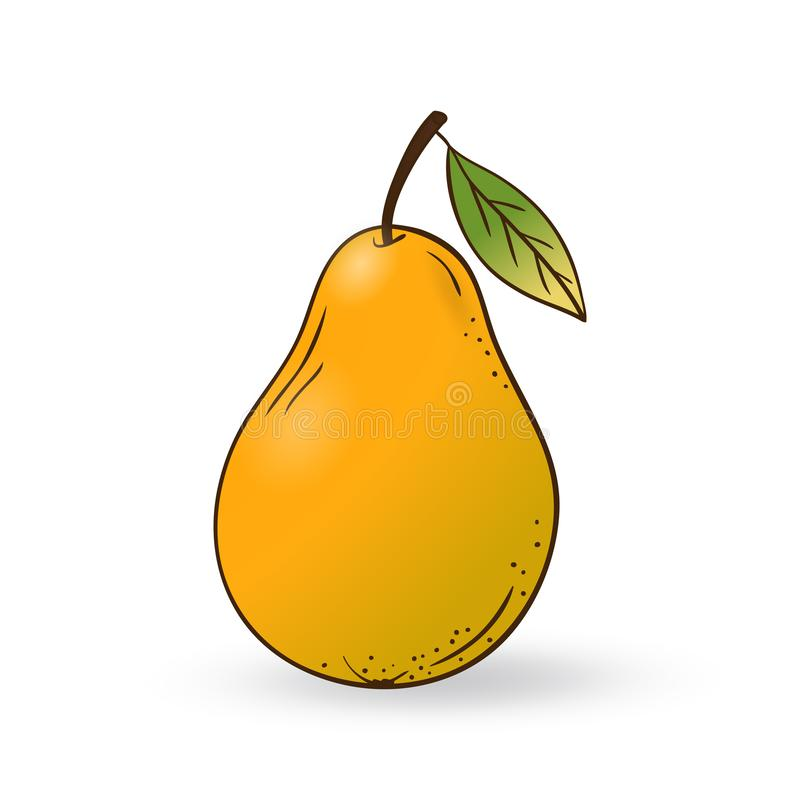 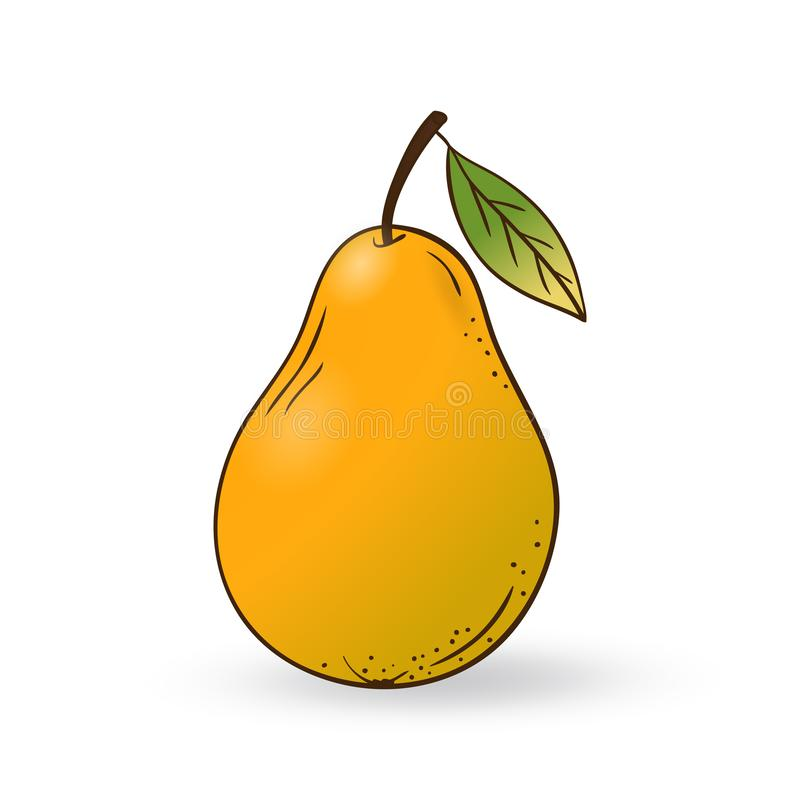 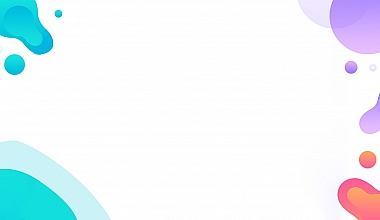 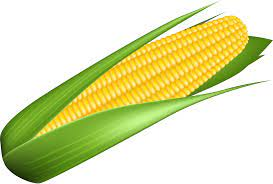 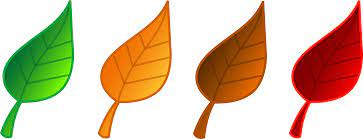 2
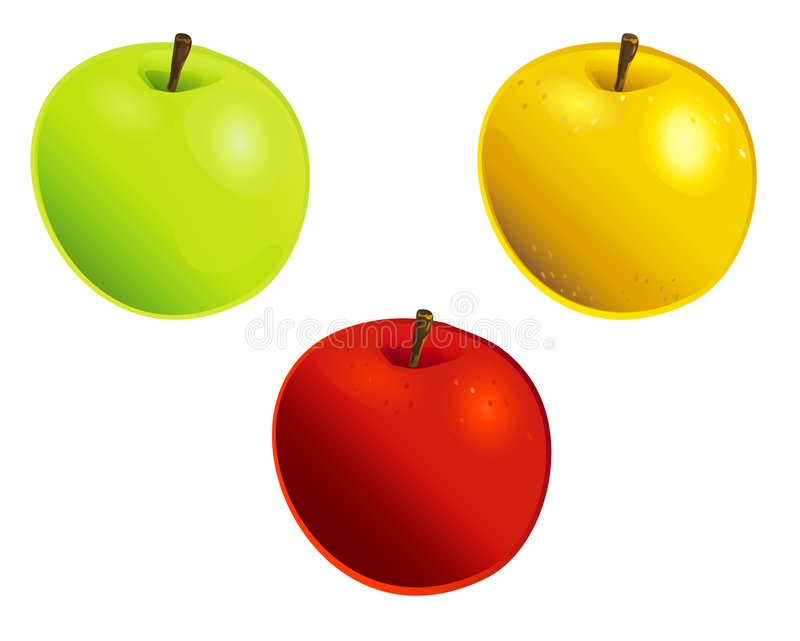 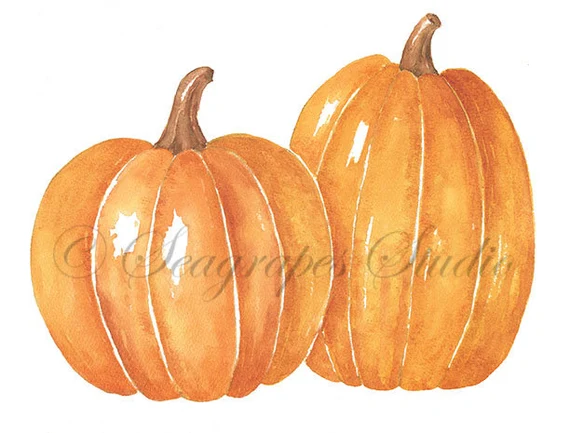 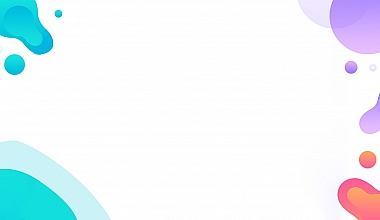 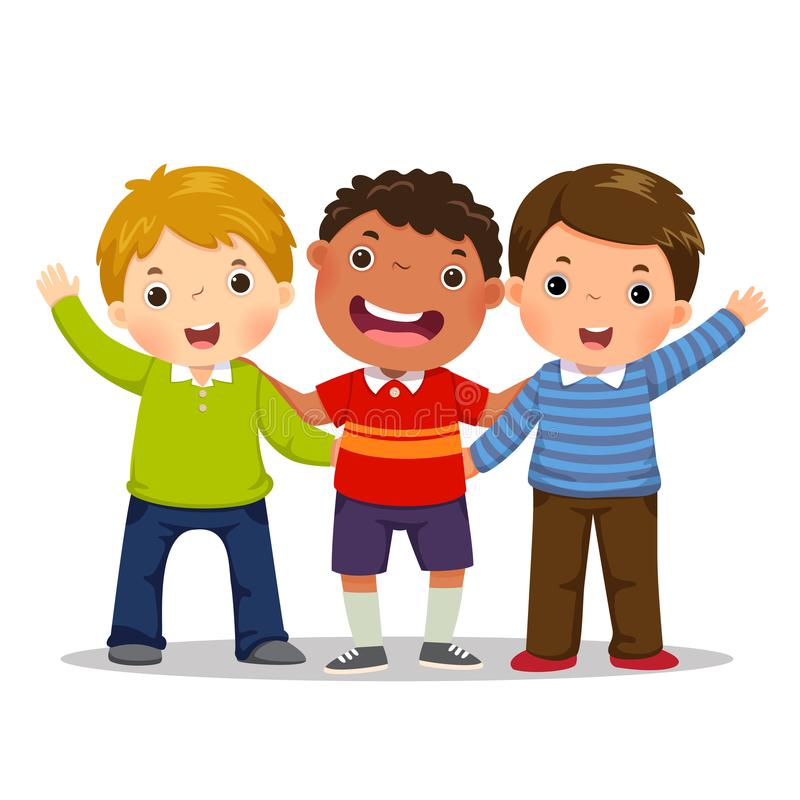 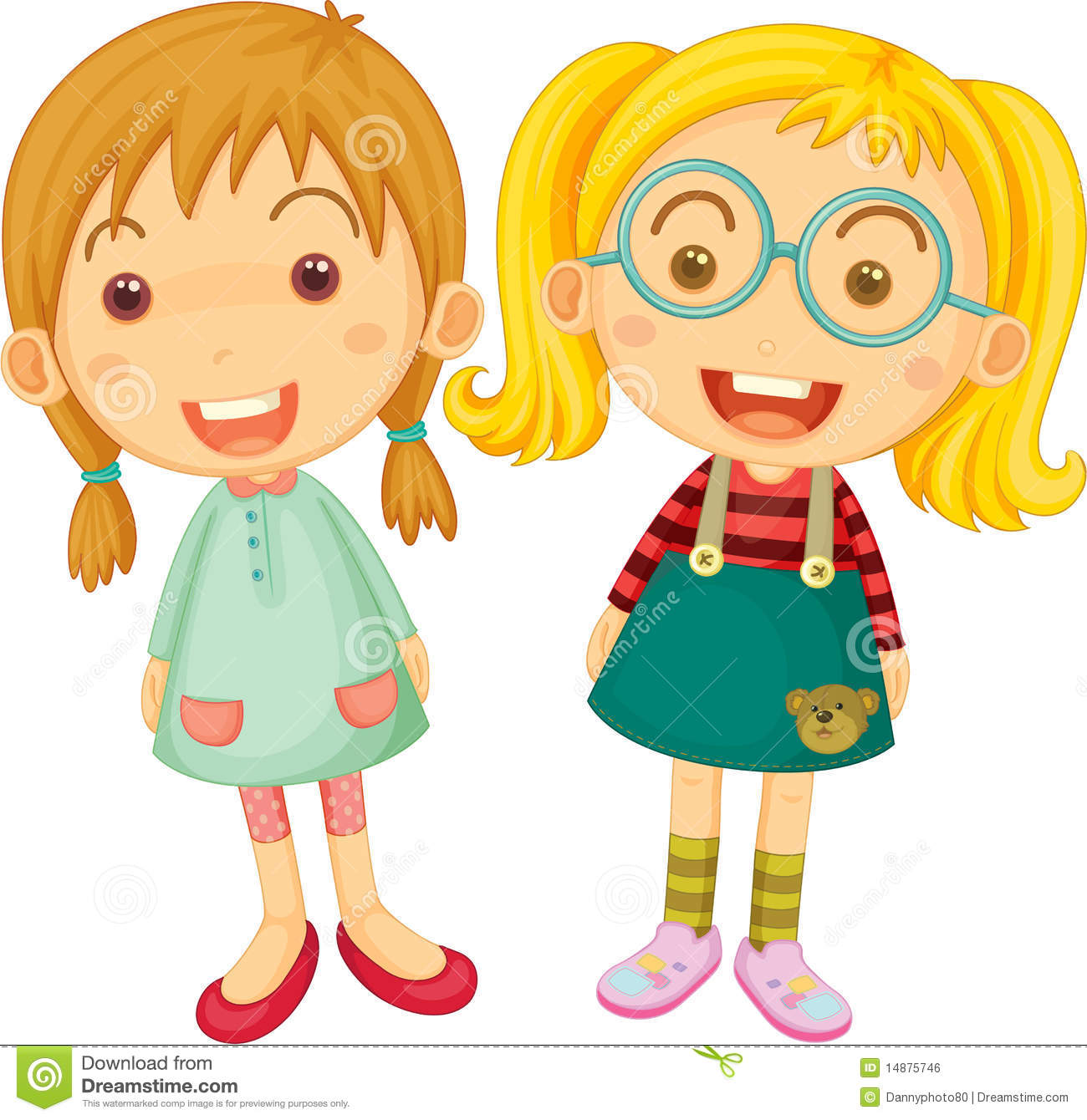 3
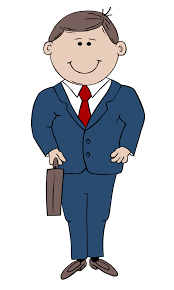 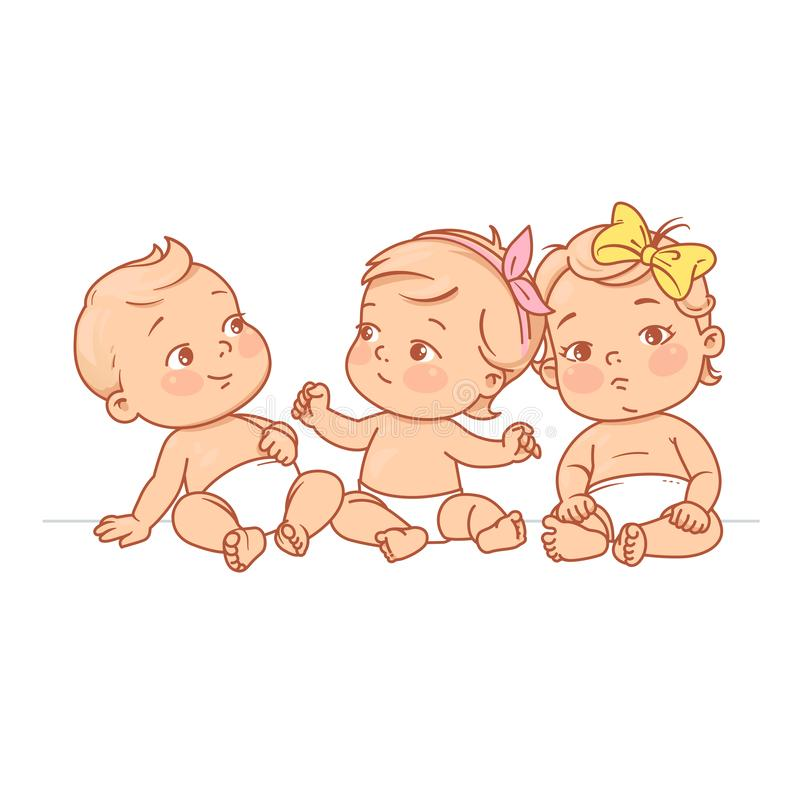 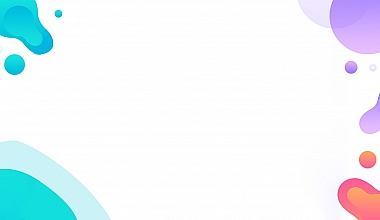 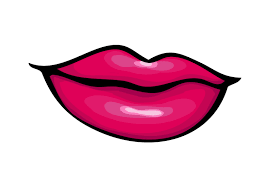 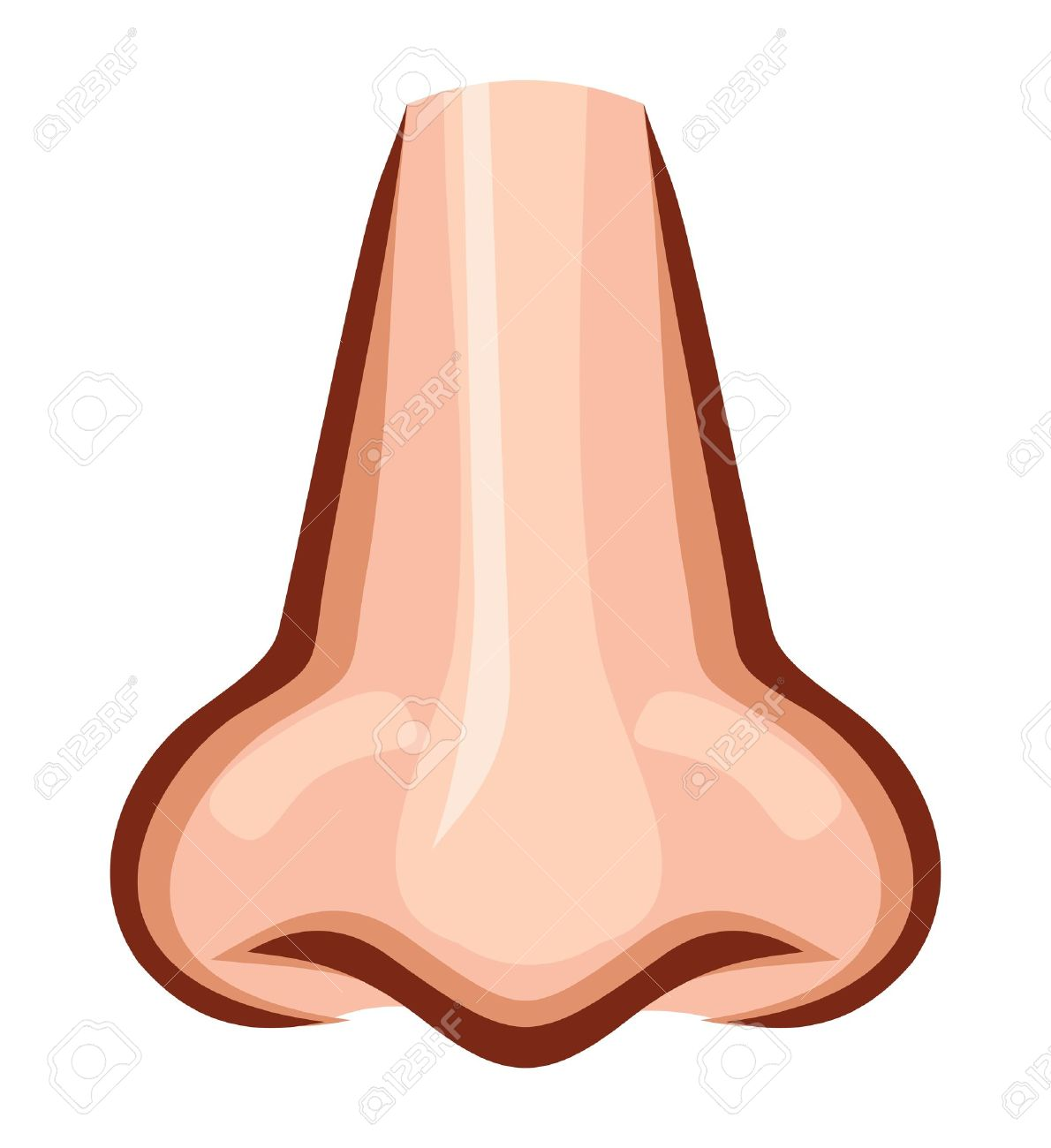 1
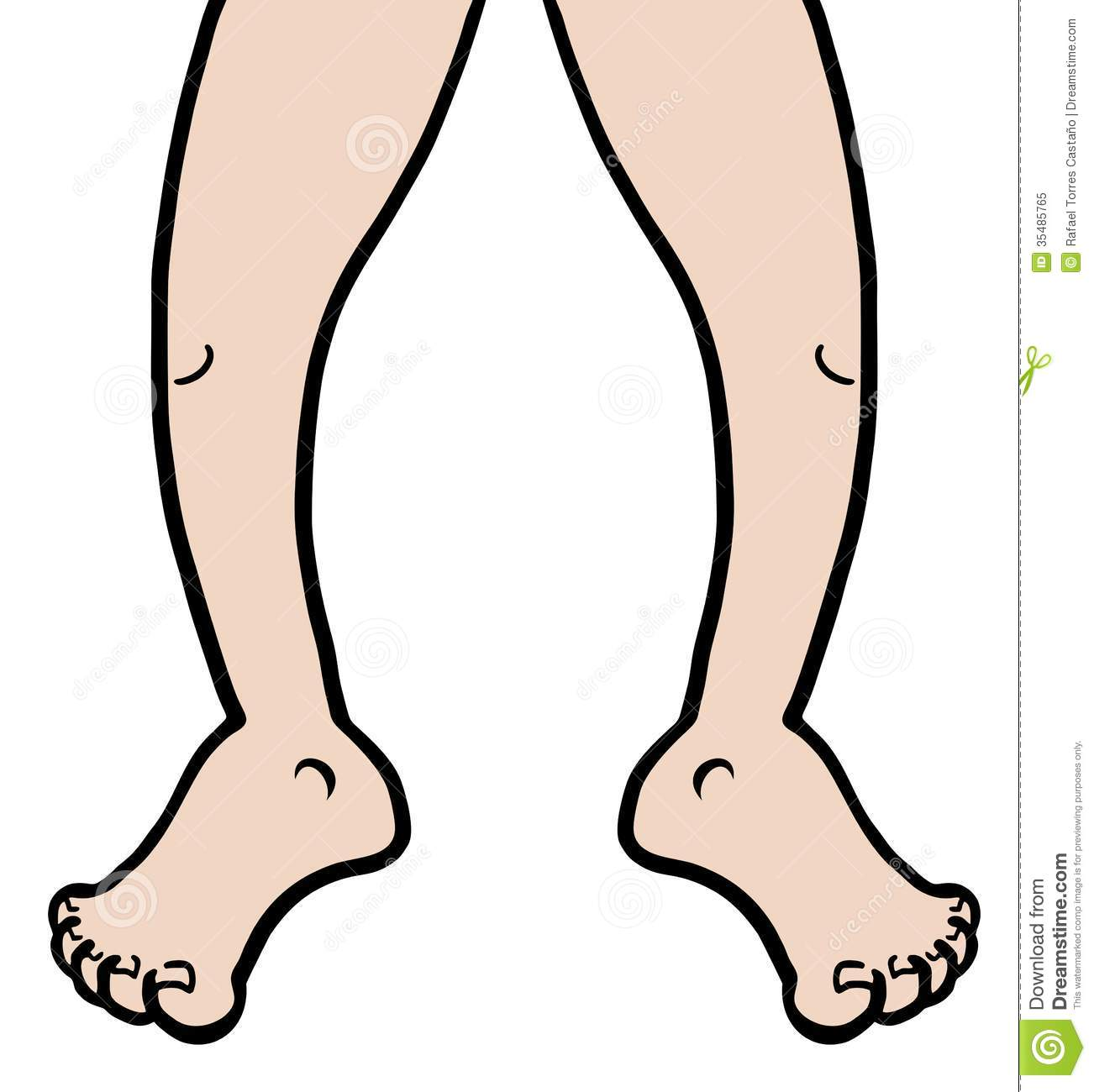 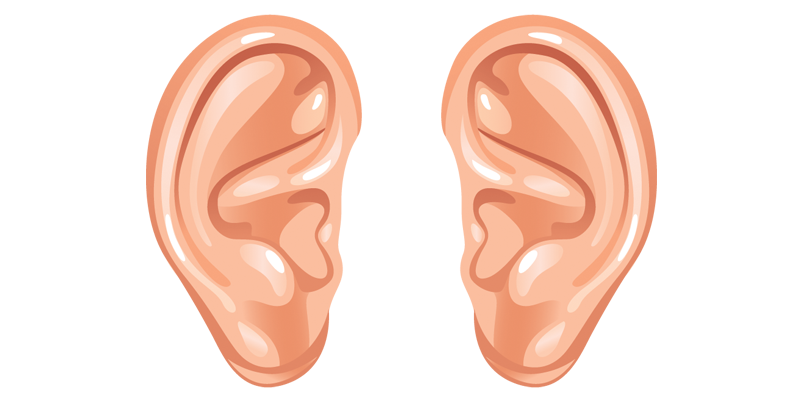